Learning Intention – To plan the dialogue for my poem
Today’s Task
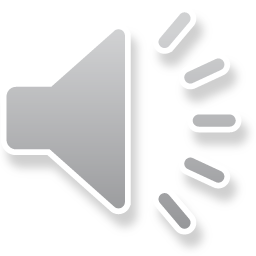 For today you will need to work with 1 or 2 other people from your house. 

You will be trying to read the poem we have learnt, pretending to be different characters from the poem.

One person will be mum, one person will be big brother and one person will be little brother. Each character has a different colour to read.

Listen to me reading it first then you and your group try to read it.
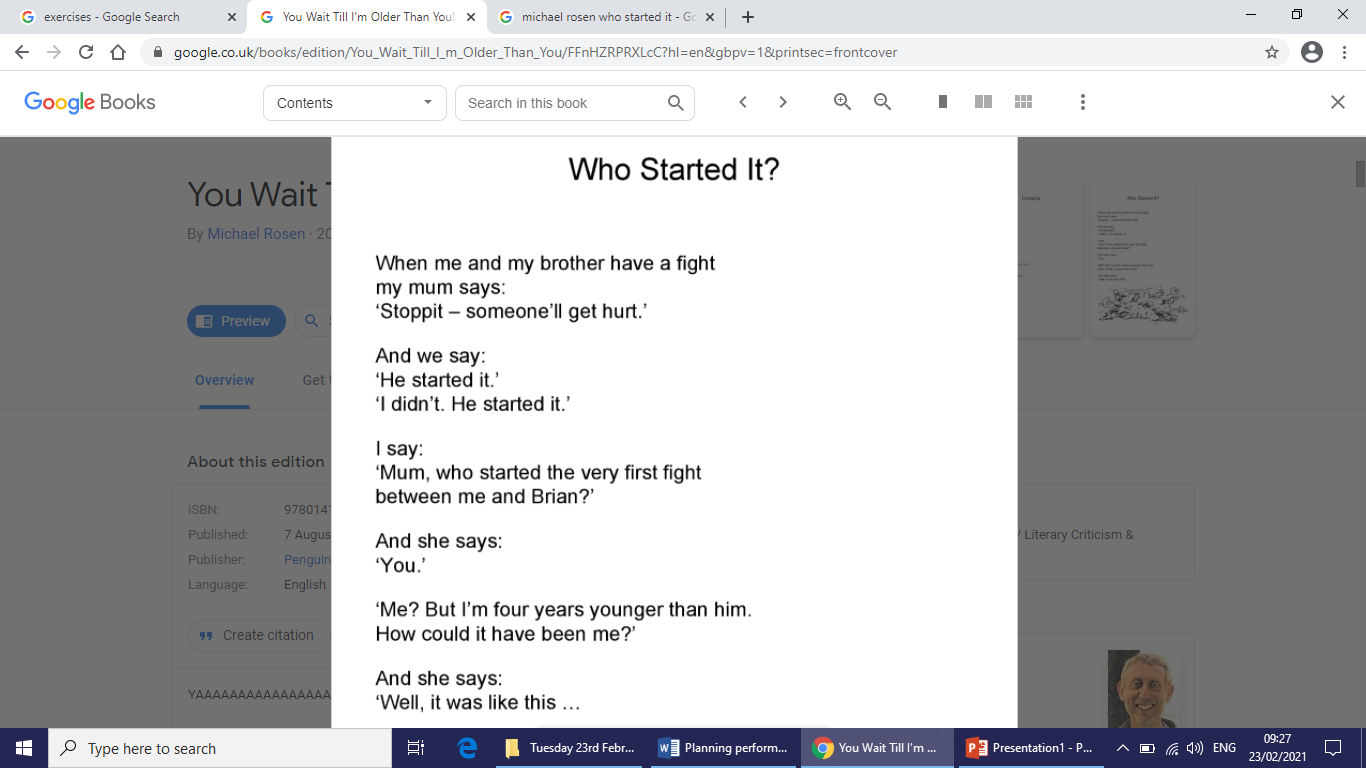 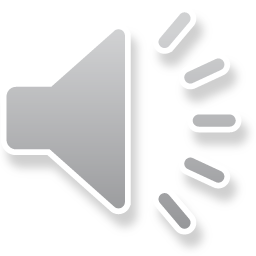 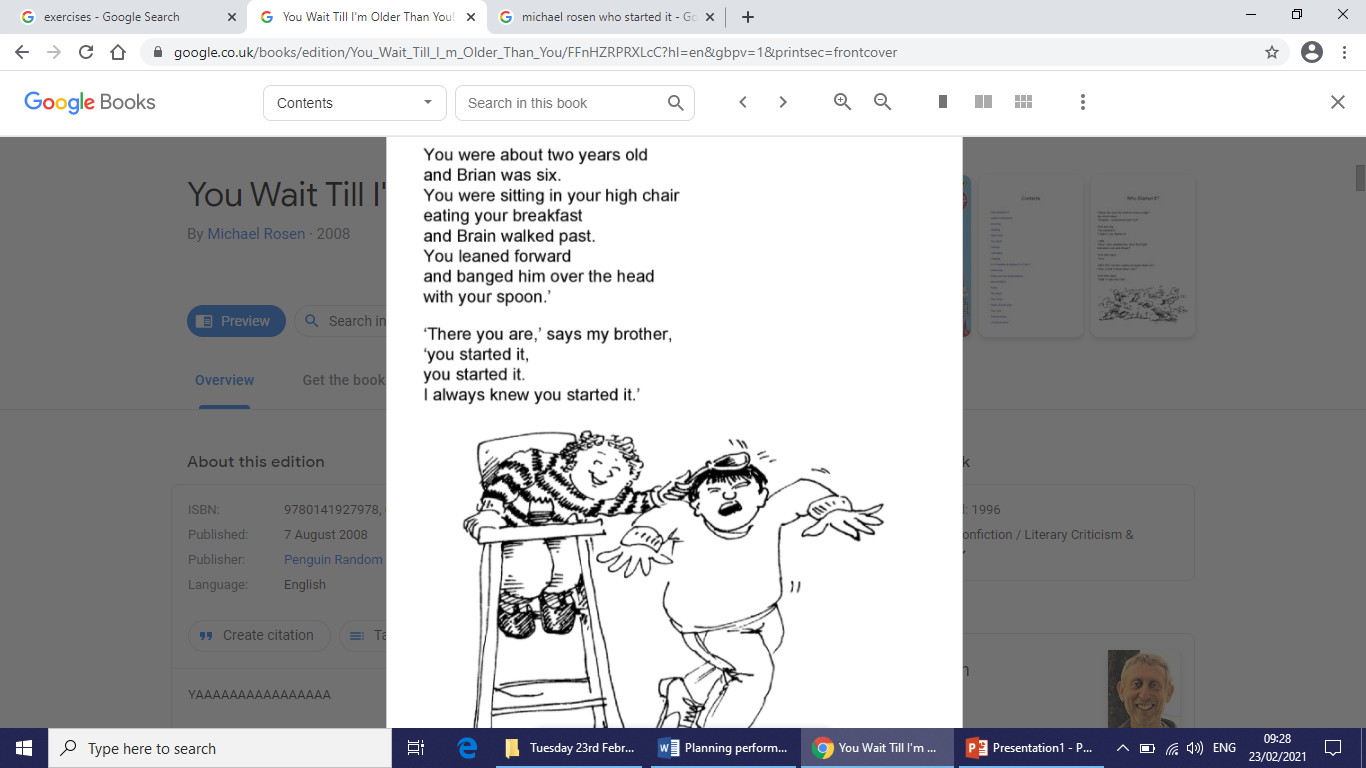 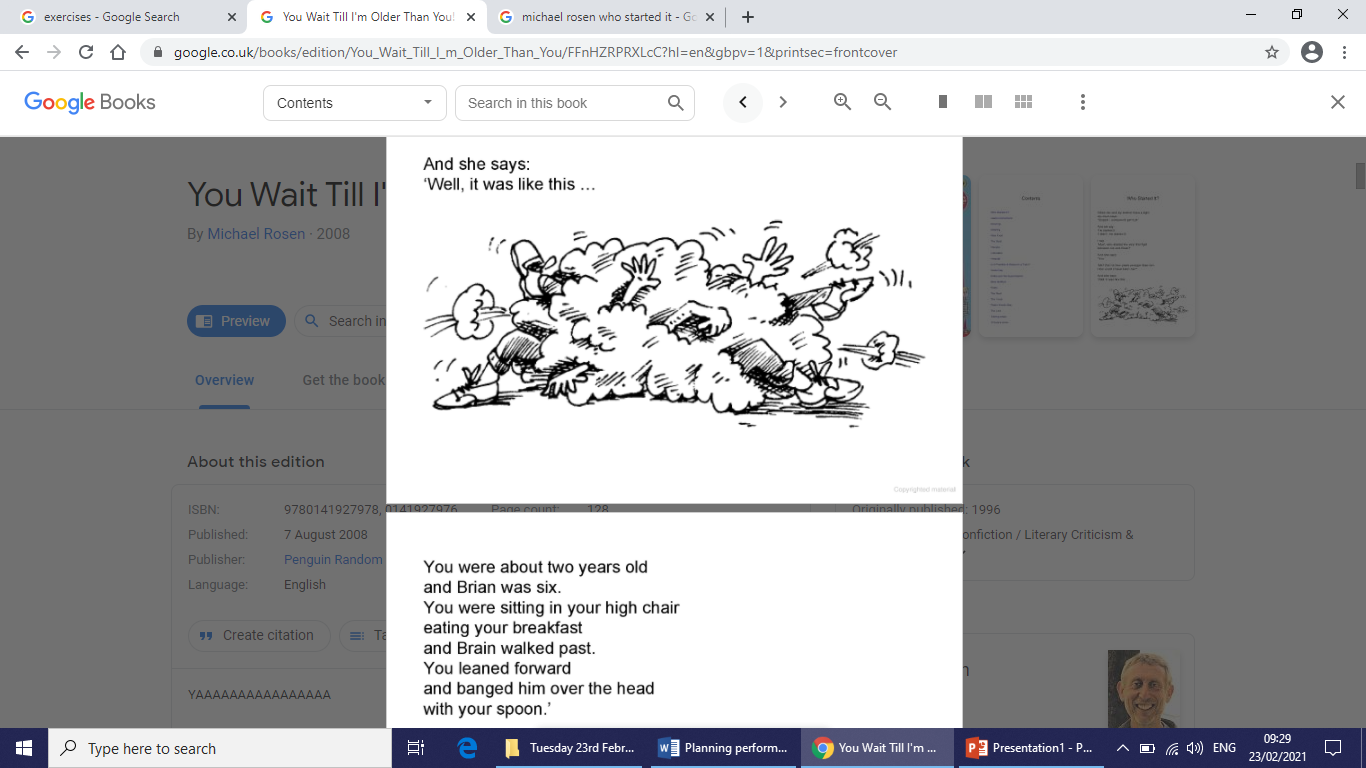 Mum	
Little Brother
Big Brother
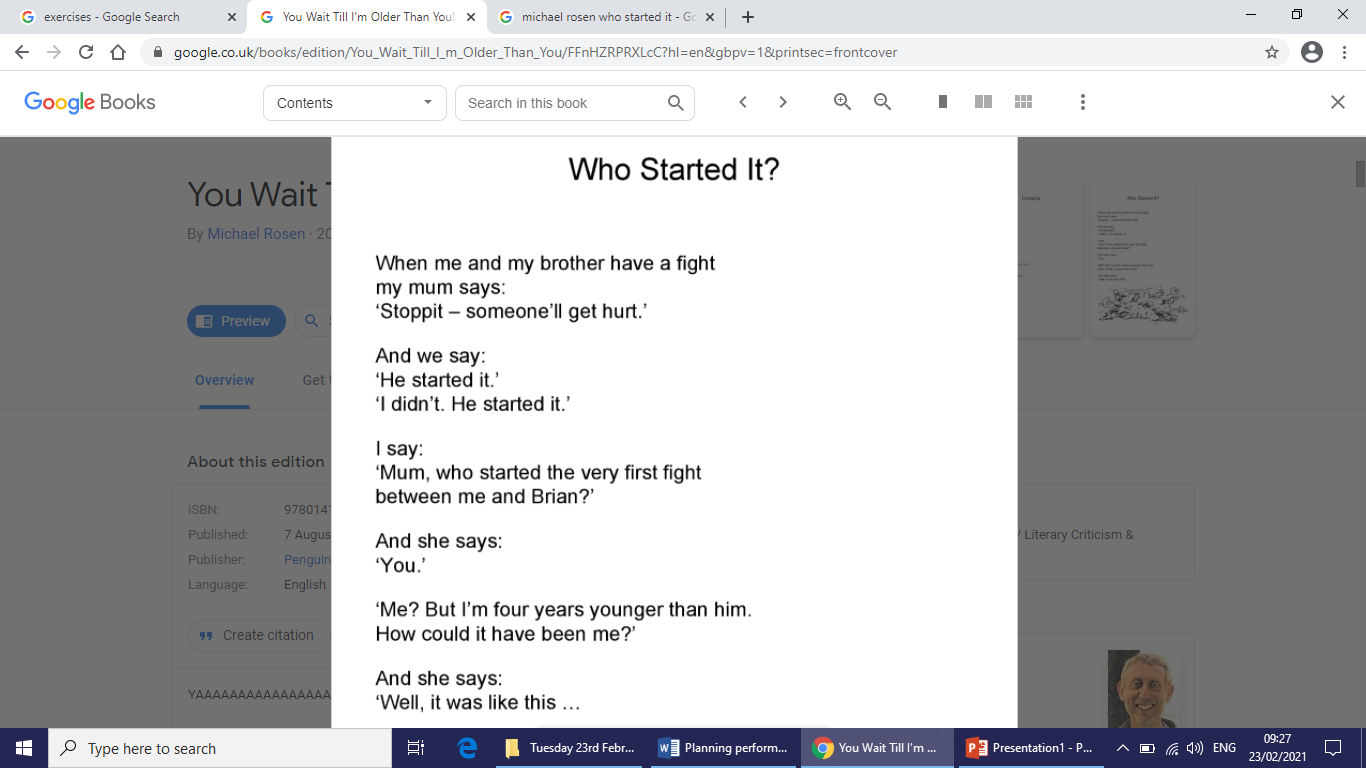 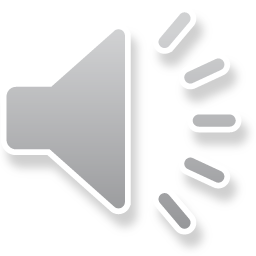 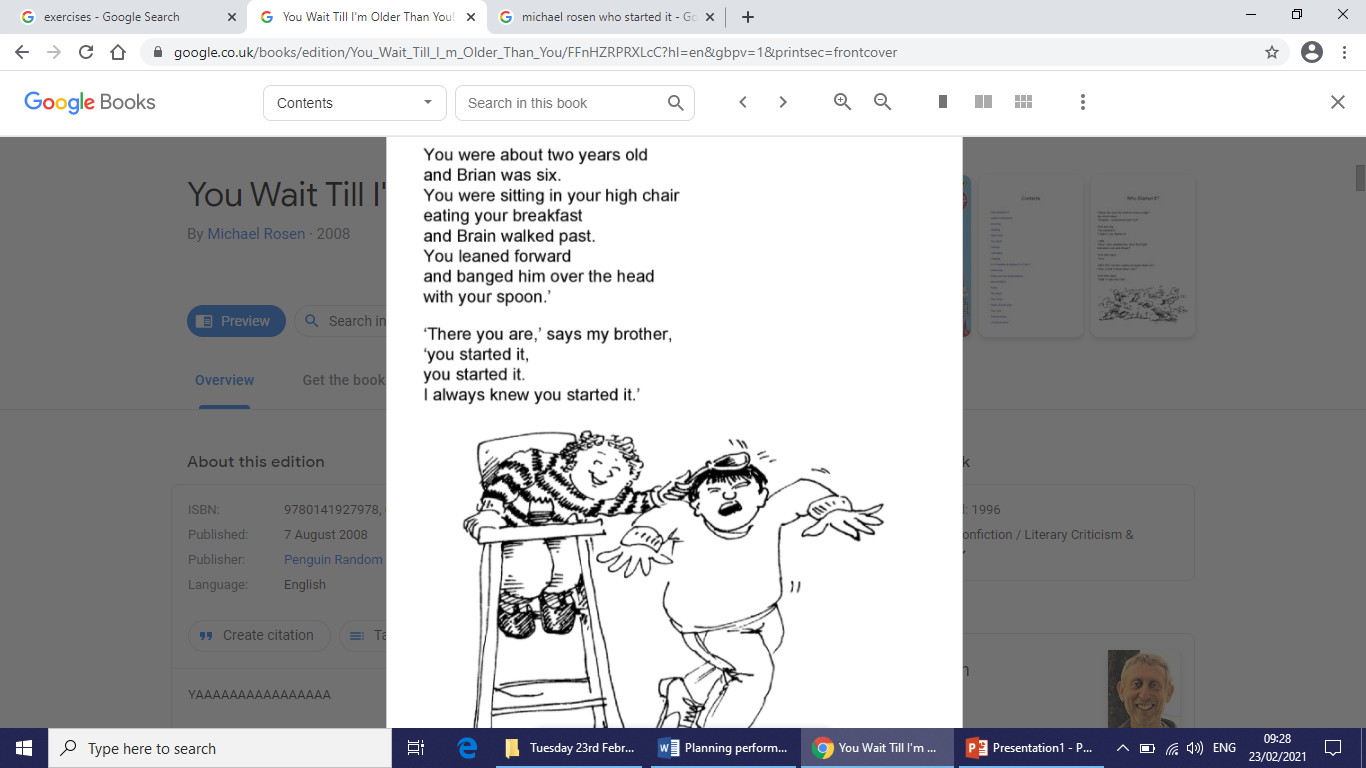 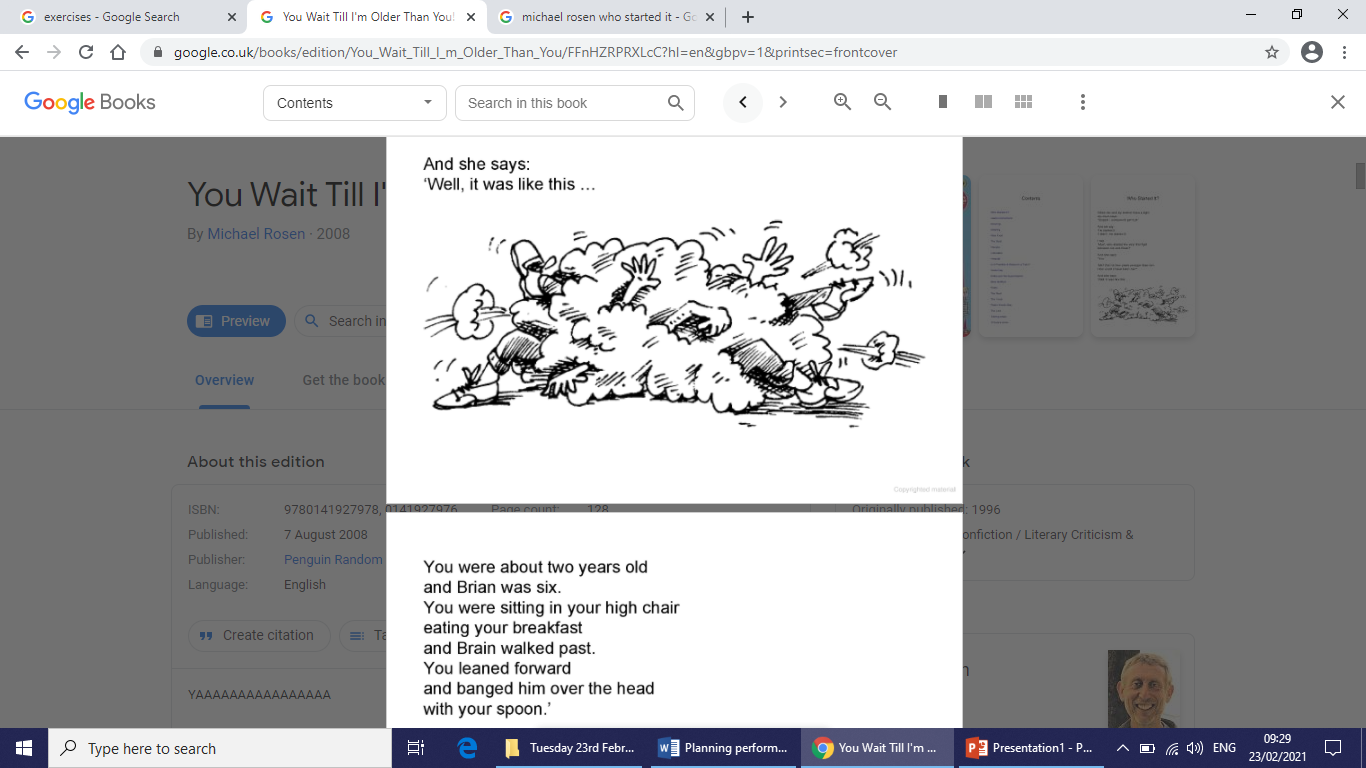 Well done for reading that with your group
This is a great activity to think about what the characters will say in your poem that you story mapped yesterday.
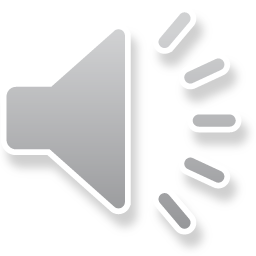